Муниципальное  дошкольное образовательное учреждение
 «Детский сад № 241»
26 Апреля, 2018 год
Тема мастер-класса :
«Использование технологии
 "ЛЭПБУК" 
в образовательной деятельности с детьми»
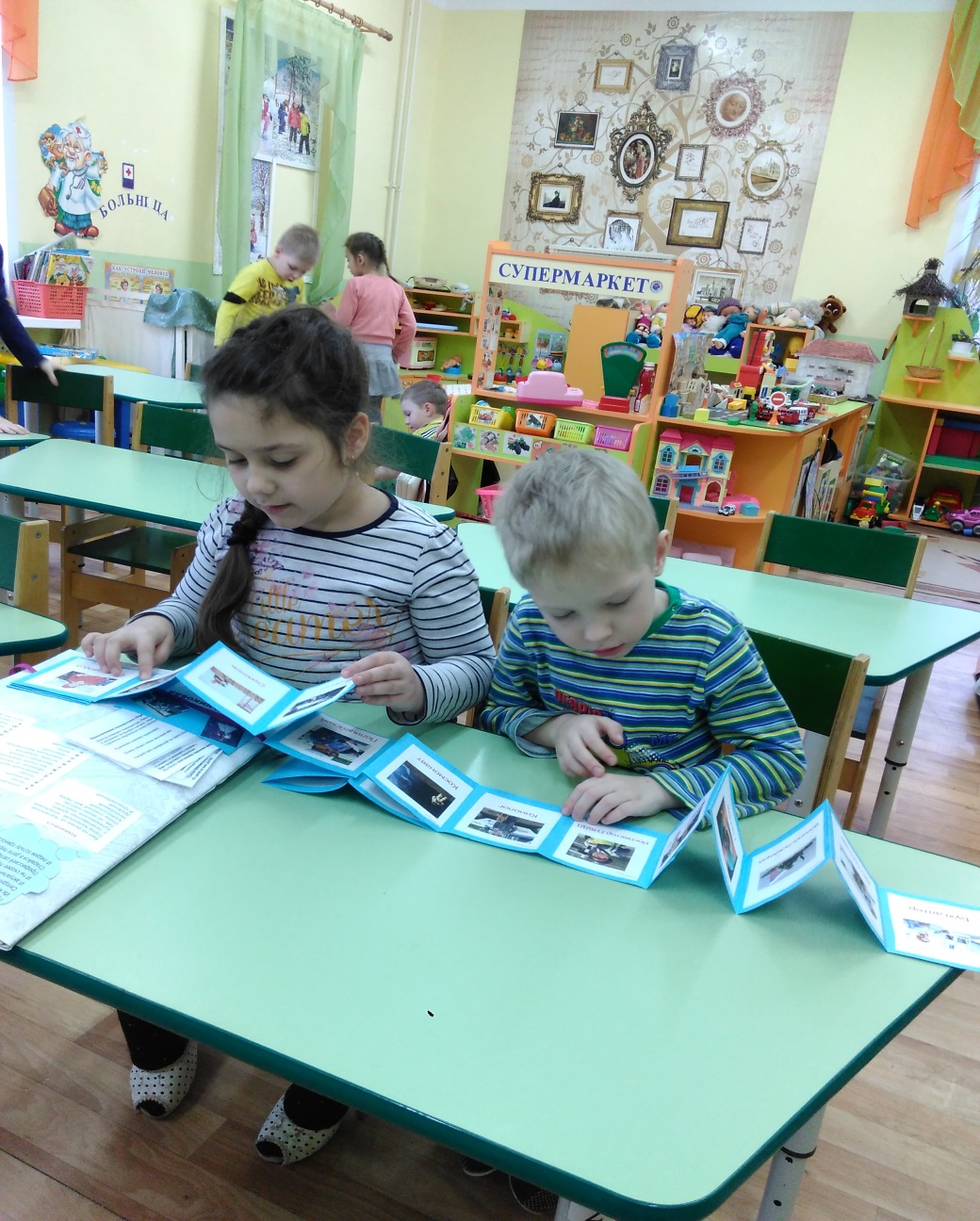 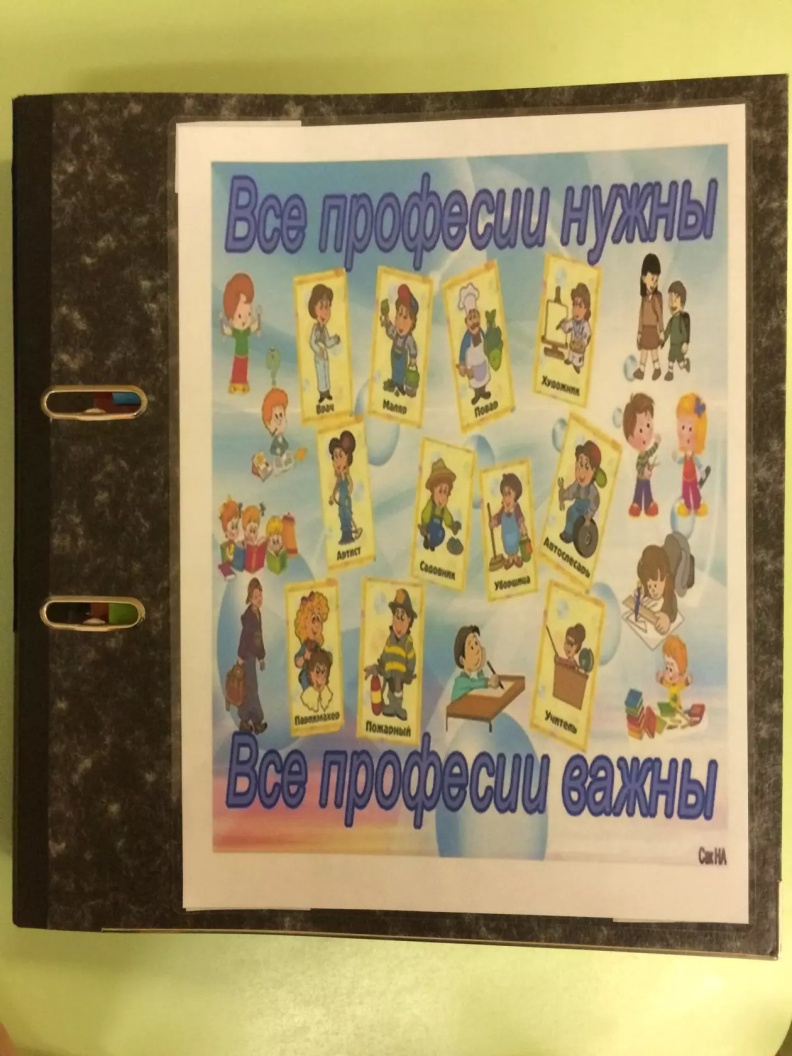 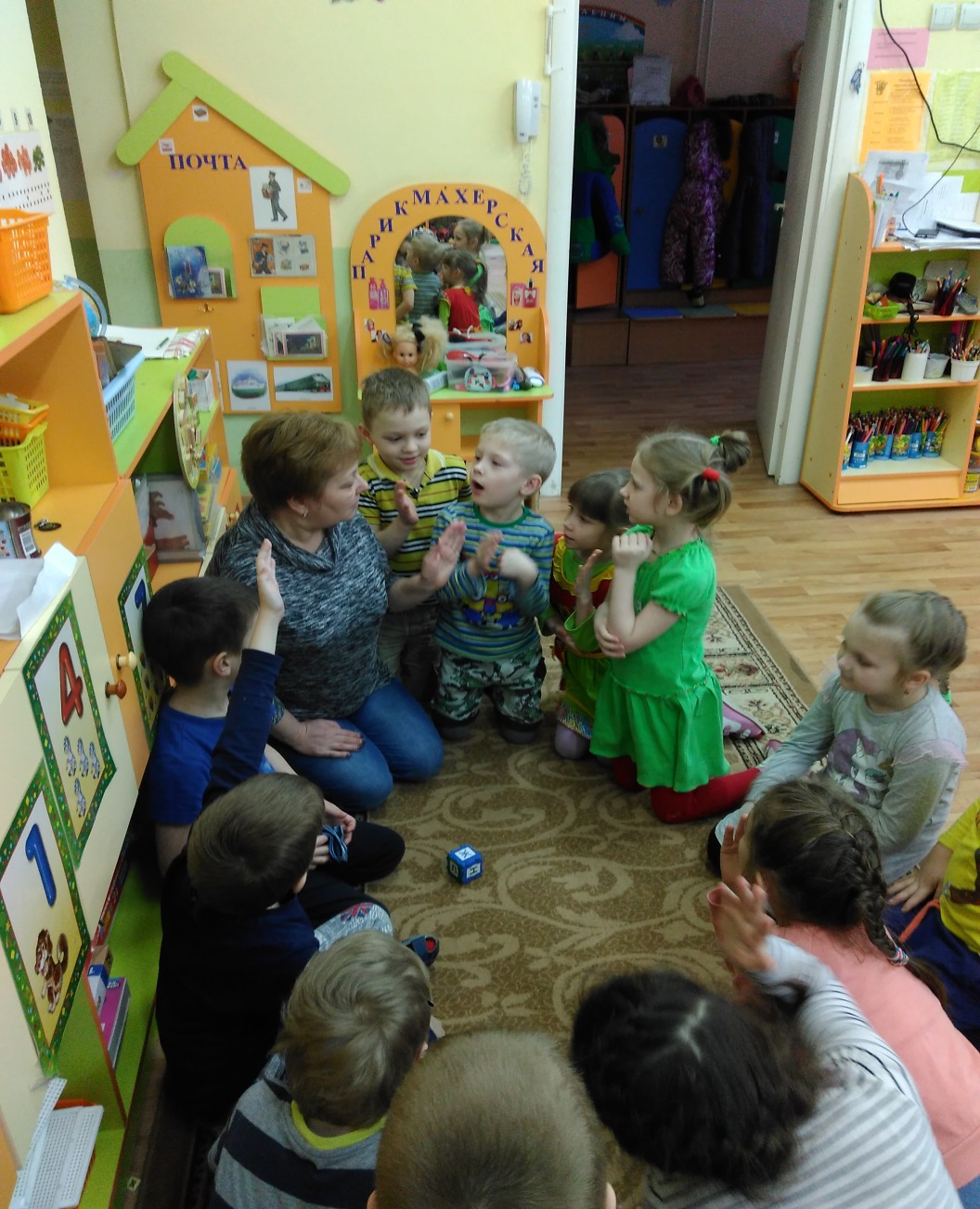 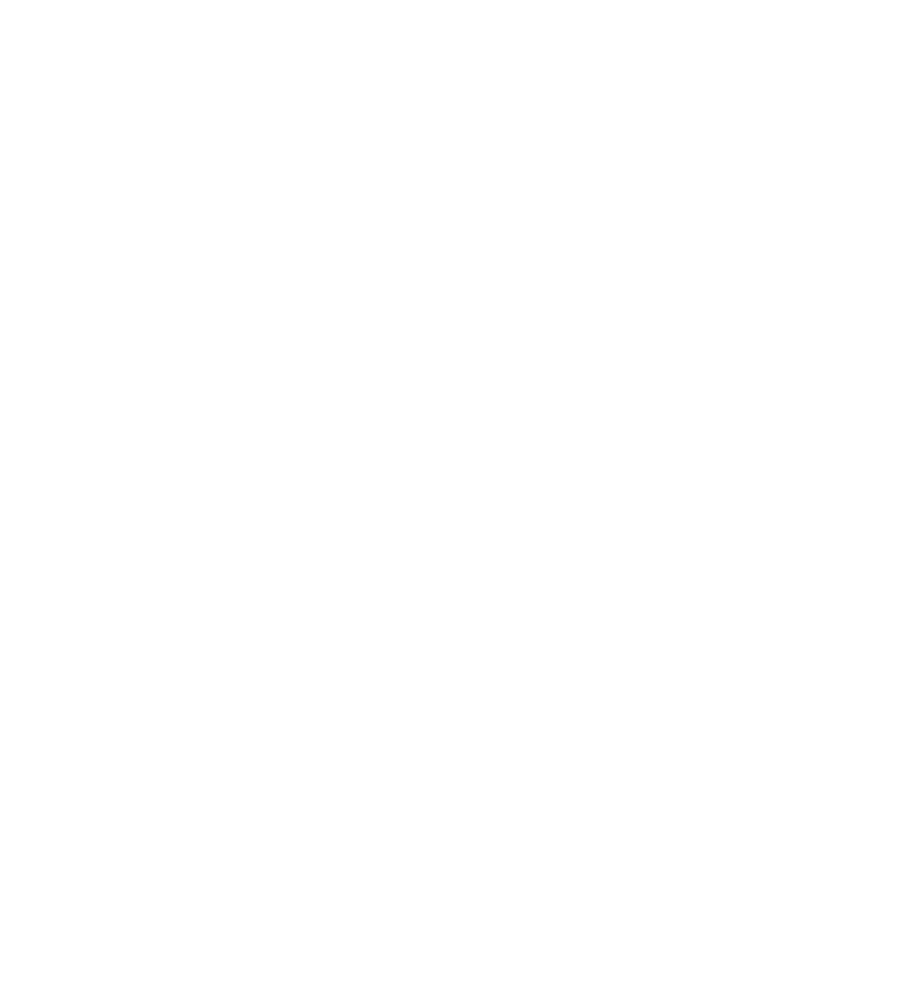 Что такое лэпбук?

                                    
                   Лэпбук - интерактивная,  тематическая 
                      папка.








                 Лэпбук – 
                        сравнительно новое средство
                                  Впервые создавать лэпбуки          
                             начали американцы
«Лэпбук» (lap – колени, book - книга)
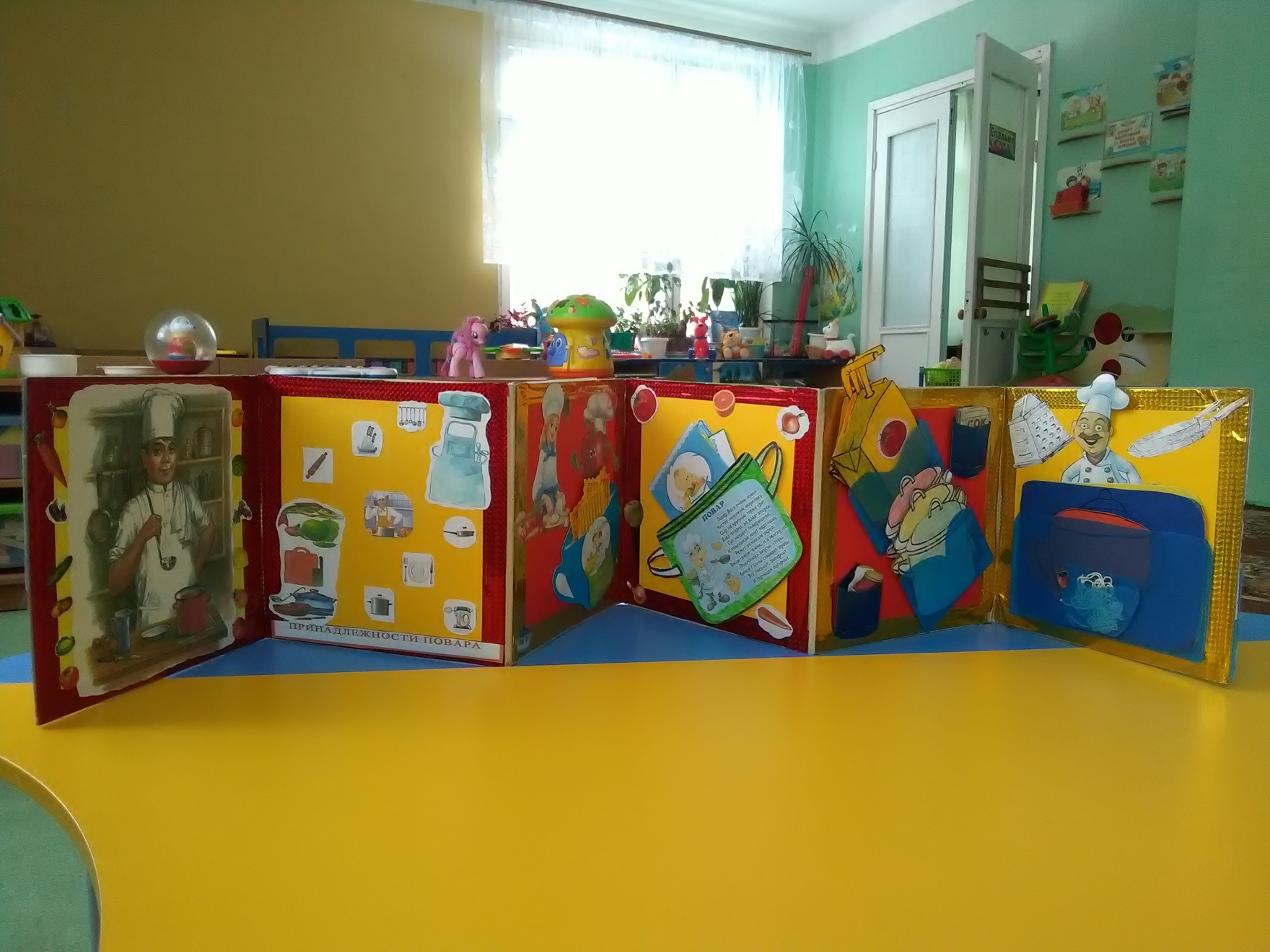 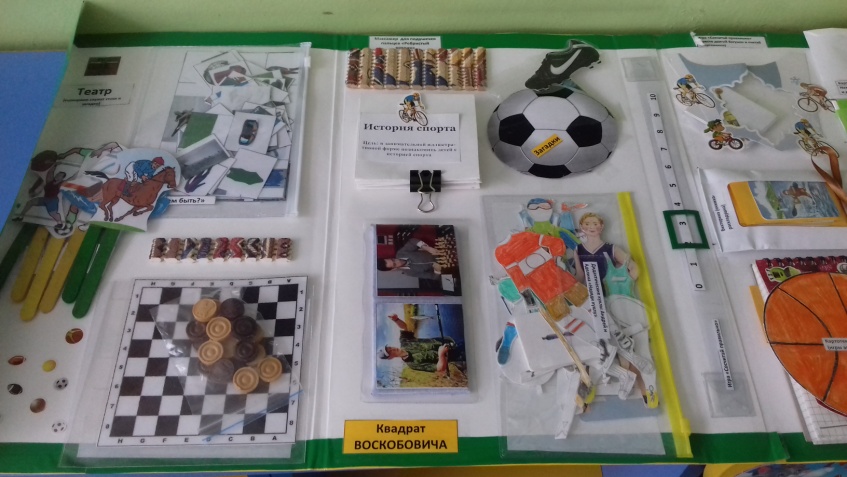 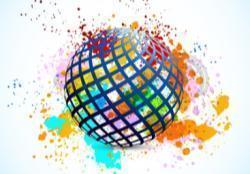 Лэпбук – разновидность метода проекта. Создание лэпбука содержит все этапы проекта:
1) целеполагание (выбор темы) 
 2) разработка лэпбука (составление плана)
 3) выполнение (практическая часть)
 4) подведение итогов.
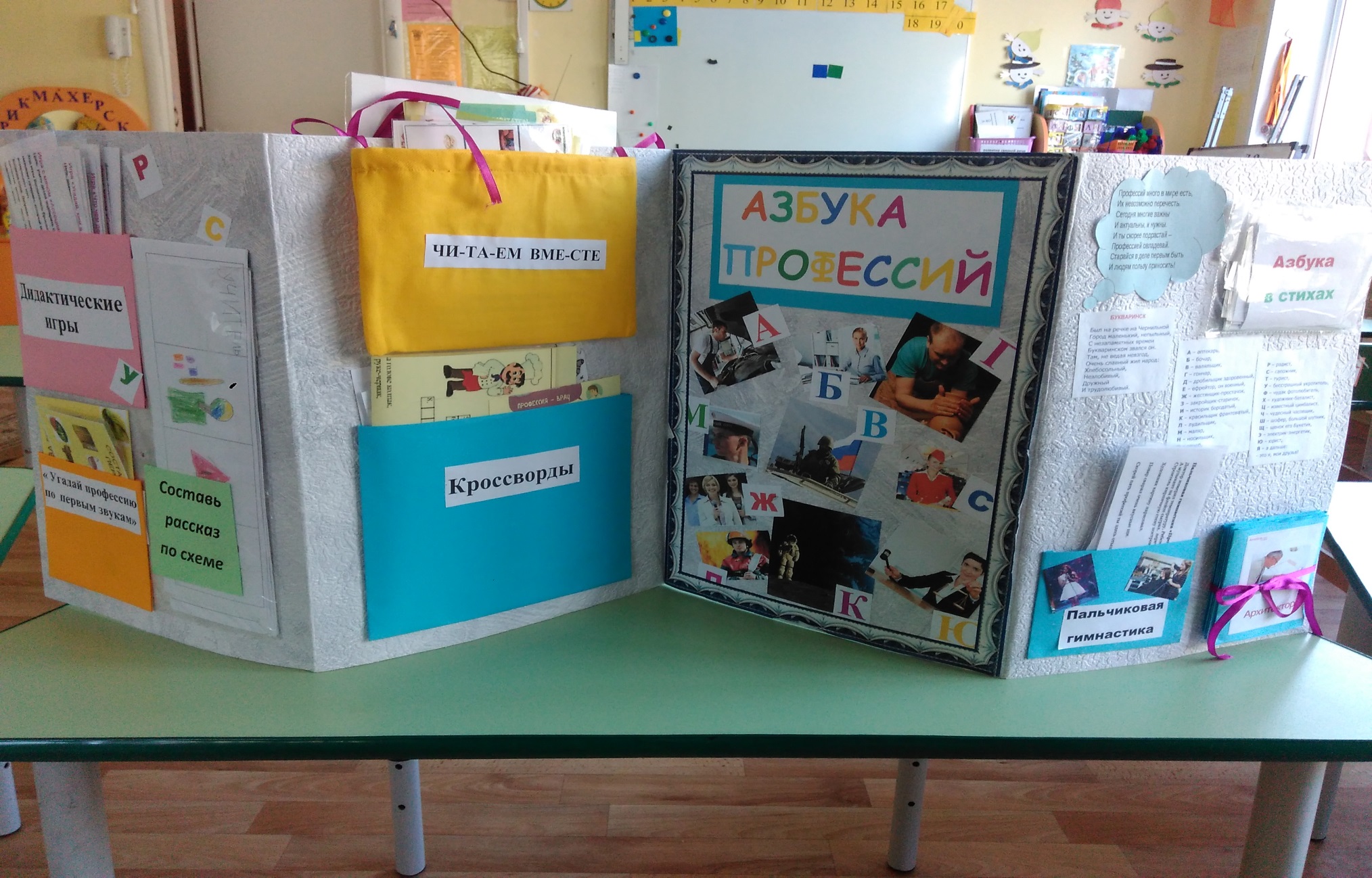 Группа № 3
«Профессии»
Лэпбук отвечает всем требованиям ФГОС ДО к развивающей предметно-пространственной среде
Лэпбук :
-информативность
- полифункциональность
-пригоден к использованию одновременно группой детей
-обладает дидактическими свойствами
-является средством художественно-эстетического развития ребенка 
-вариативность
-доступность
-обеспечивает игровую, познавательную, исследовательскую и творческую активность всех воспитанников
Чем привлекательна данная форма работы?
1.  Лэпбук помогает ребенку по своему желанию организовать информацию по интересующей его теме, лучше понять и запомнить материал
  2.Способ для повторения пройденного материала. 
 3. Ребенок может самостоятельно собирать и организовывать  информацию.
 4.  При создании лэпбука можно выбрать задания под силу
5. Совместная деятельность взрослого и детей
Зачем нужен лэпбук?
1. Лэпбук – активизирует у детей интерес к познавательной деятельности;2.Появляется возможность проявить себя каждому ребёнку!3.  Помогает детям лучше понять и запомнить информацию (особенно, если ребёнок визуал)4.  Лэпбук – позволяет сохранить собранный материал;5. Это просто интересное и творческое занятие!
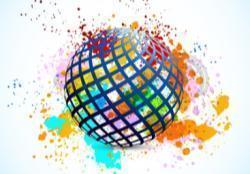 Результат:
улучшение качества развития детей, повышение устойчивого интереса к знаниям; приобщение родителей к образовательной деятельности и совместному творчеству.
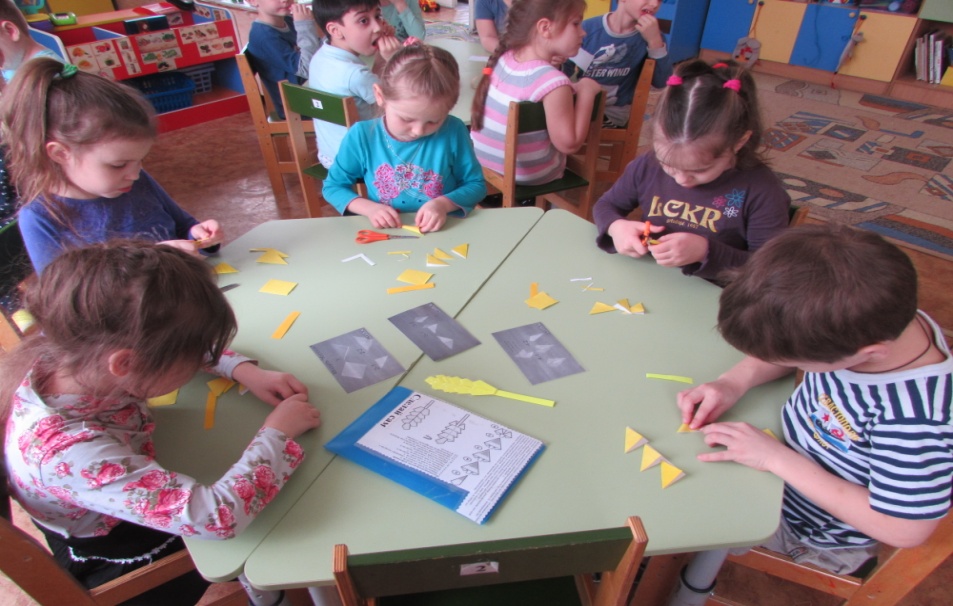 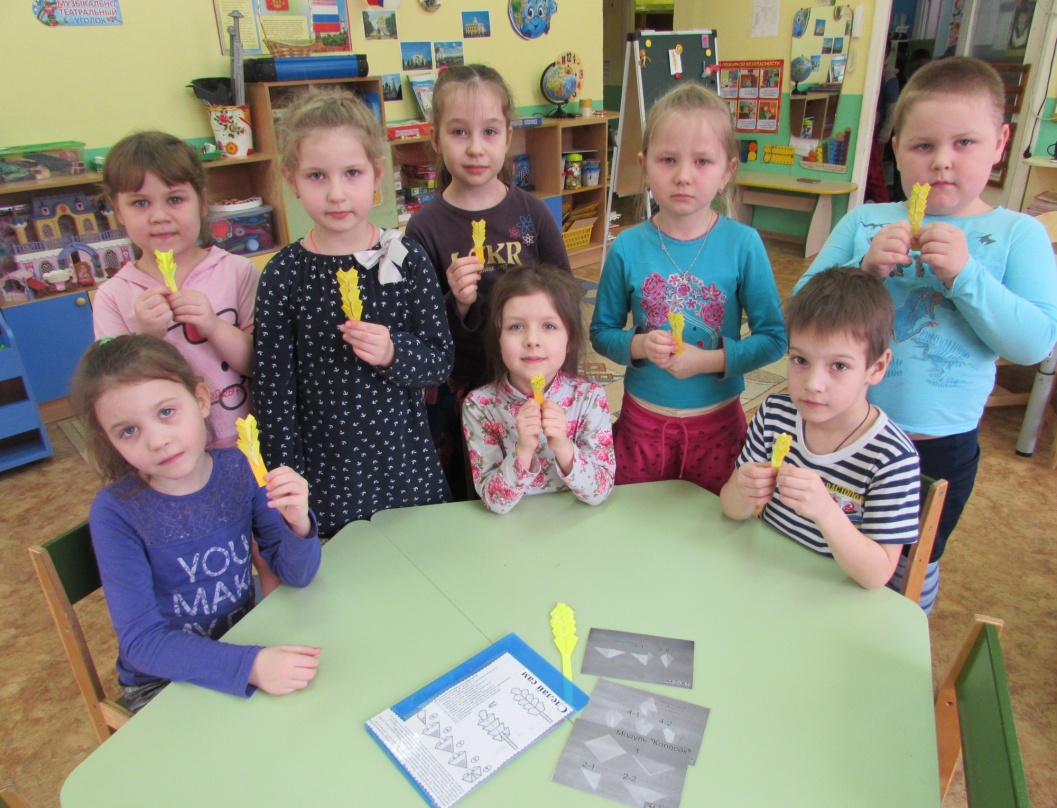 Группа № 7
Лэпбук «От колоска до булочки»
Лэпбук – вид совместной                                                   
   деятельности взрослого и ребенка
Создание лэпбука - эффективное средство для привлечения родителей к сотрудничеству. 
Родители обеспечивают поддержку:
 организационную
 (экскурсии, походы)
 техническую
 (фото, видео)
 информационную 
(сбор информации
 для лэпбука)
 мотивационную 
(поддерживание 
интереса,  уверенности
 в успехе)
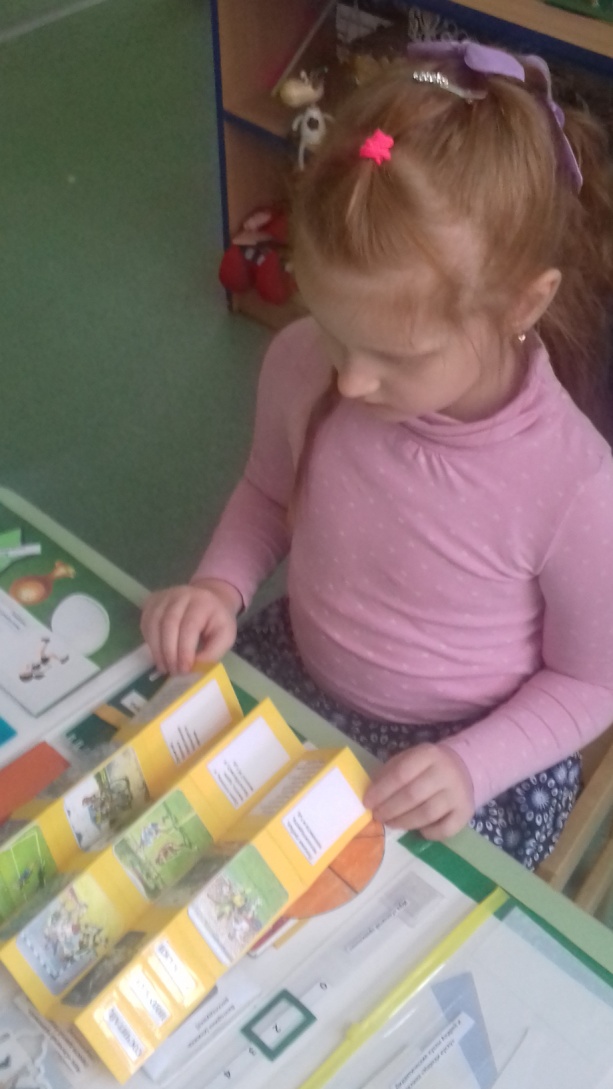 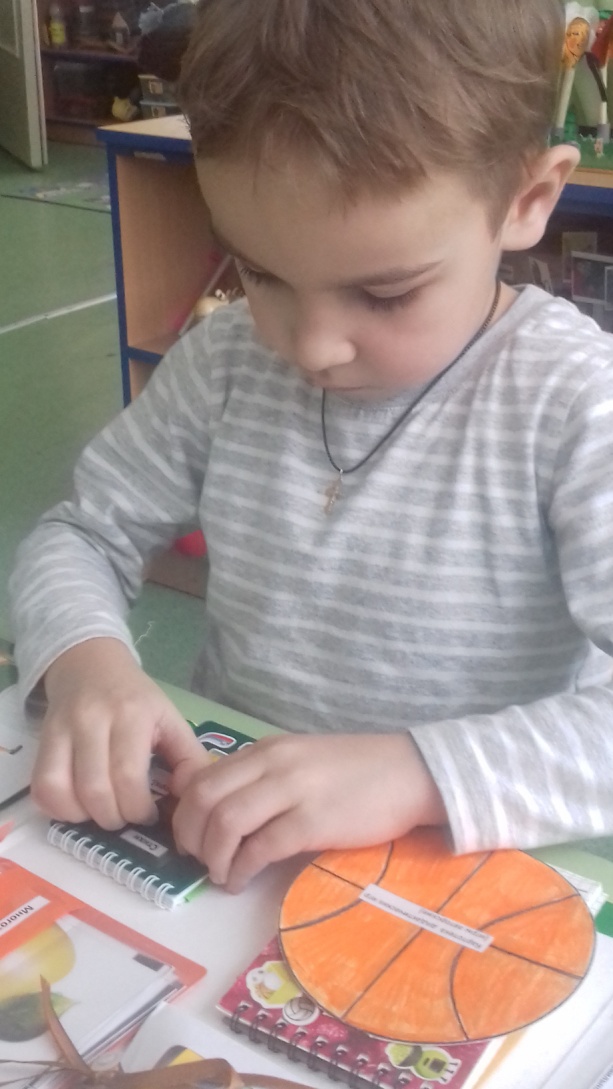 Группа № 1 Лэпбук «Спортивные профессии»
«Лэпбук как форма совместной деятельности взрослого и детей»
1) способствовать развитию у детей желания собирать и организовывать информацию по изучаемой теме,
2) повысить качество понимания и запоминания изучаемого материала, 
3) приобщать детей и родителей к совместному творчеству.
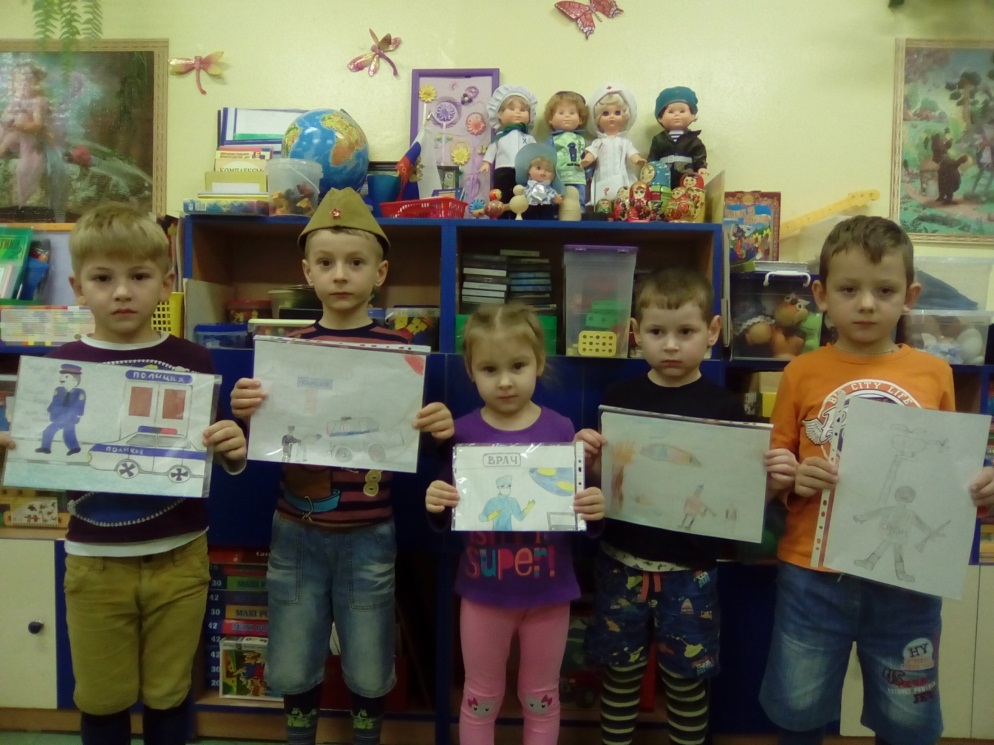 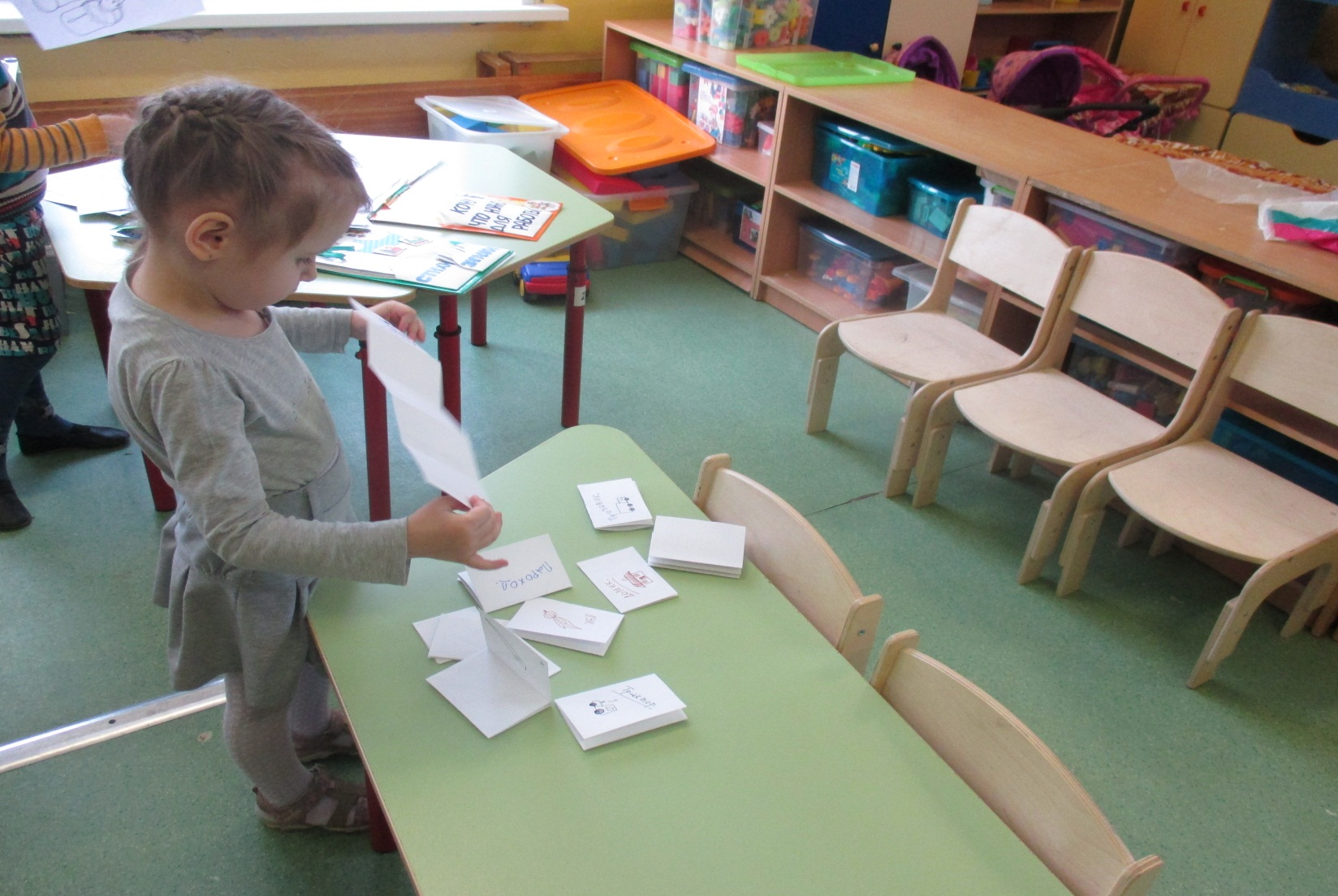 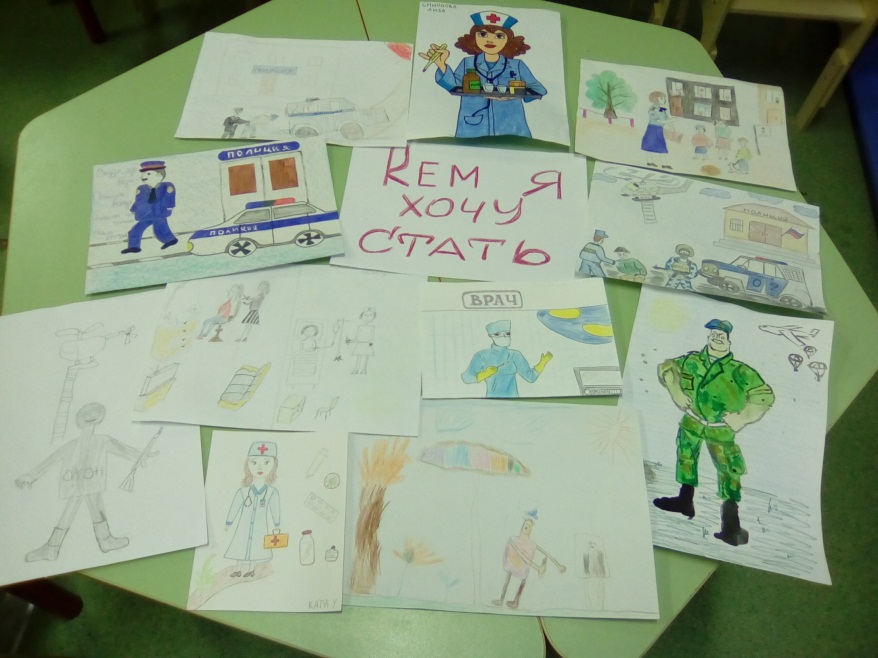 Группа № 11 Лэпбук «Все профессии важны. Все профессии нужны!»
С чего начинать?
1. ТЕМА
интересные события, происходящие с ребенком (рождение брата, отдых на море, появление домашнего питомца)
-темы недели;
-решение проблемных ситуаций;
-литературные произведения;
-интерес ребенка (группы детей) 
к конкретному виду деятельности;
-мультипликационные герои и т.д.
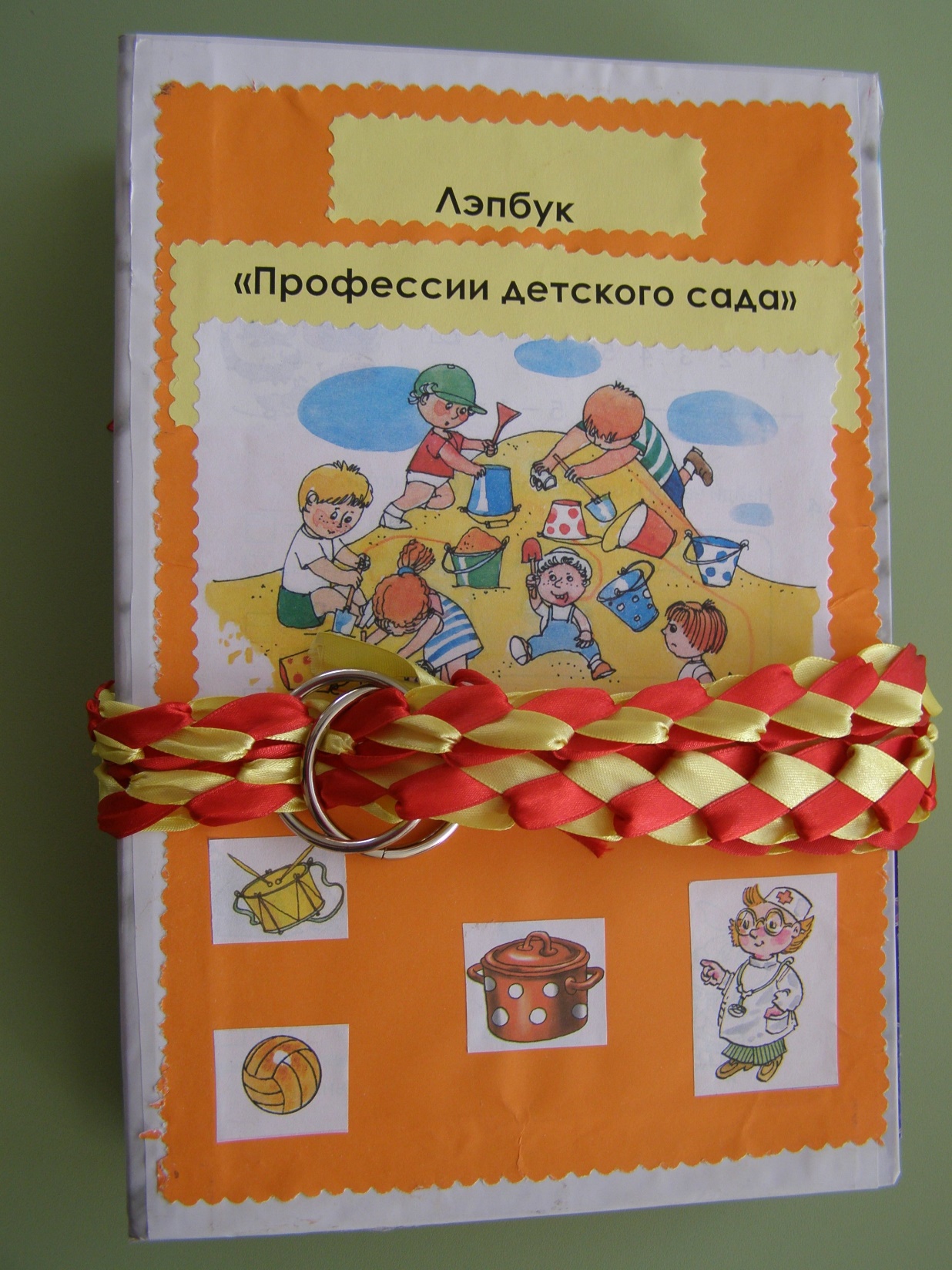 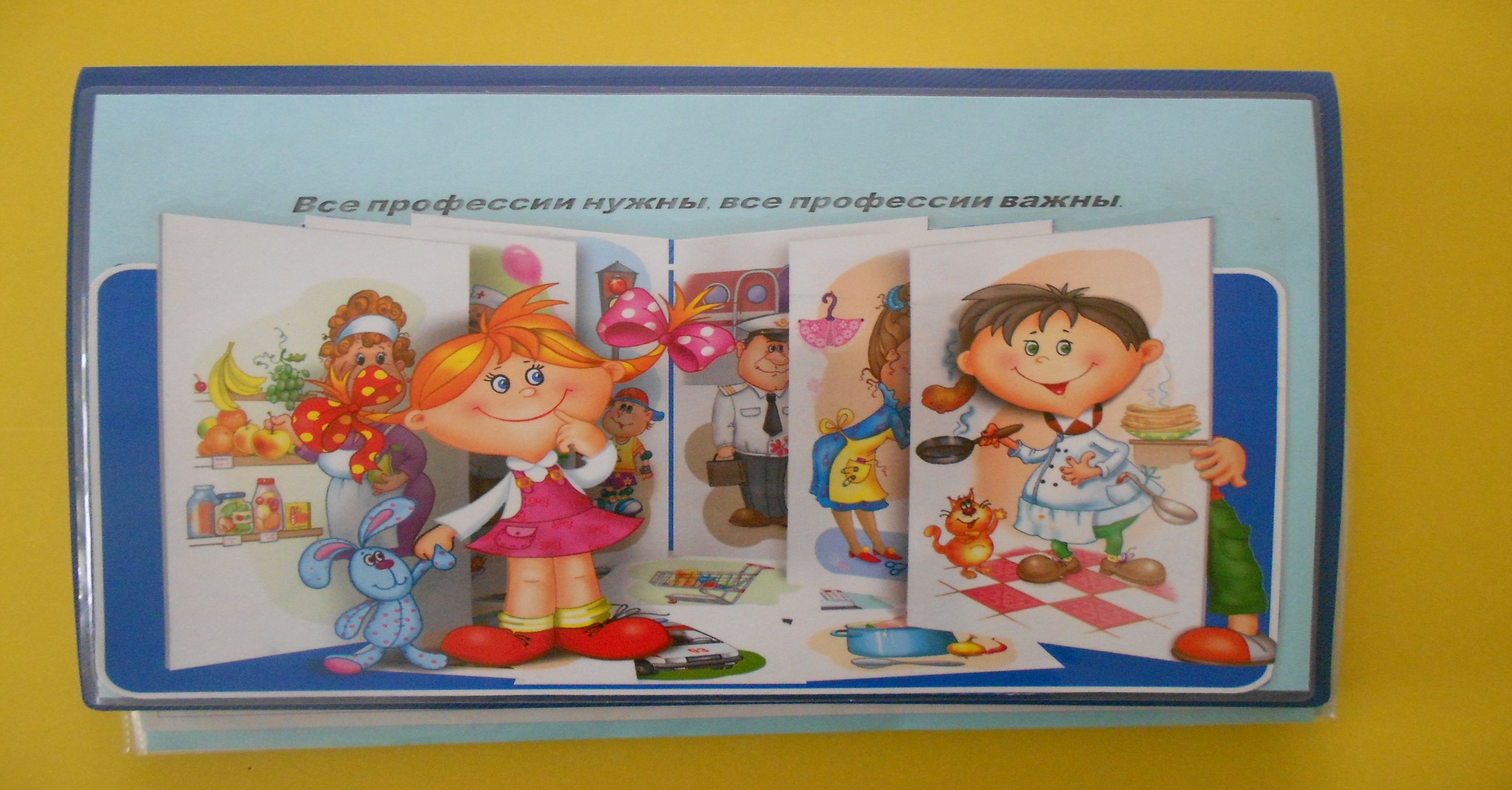 Группа № 9
Группа № 8
2. План лэпбука
Чтобы составить план, можно использовать модель трёх вопросов. Задаем ребенку (детям группы) вопросы:
Что ты знаешь о…?
Что хотел бы узнать?
Что сделать, чтобы узнать?
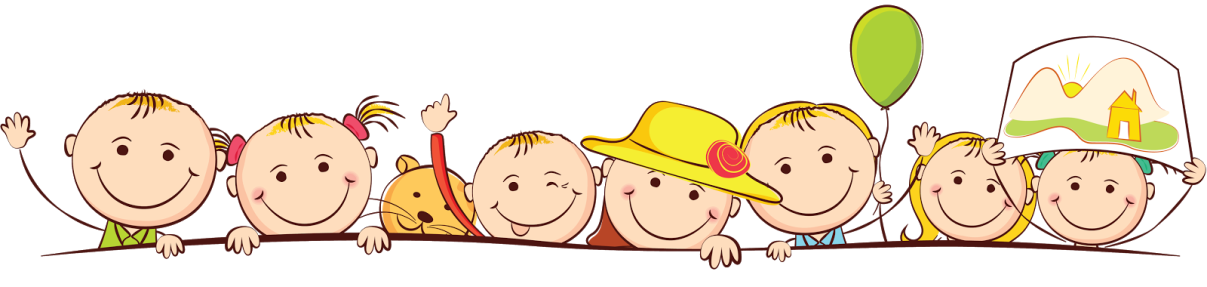 3. Макет
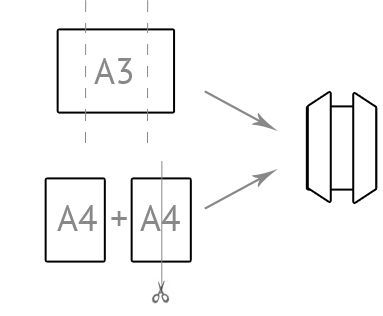 Что нужно, чтобы сделать лэпбук?
Картонная папка – основа
Обычная бумага
Ножницы
Клей 
Степлер
Скотч
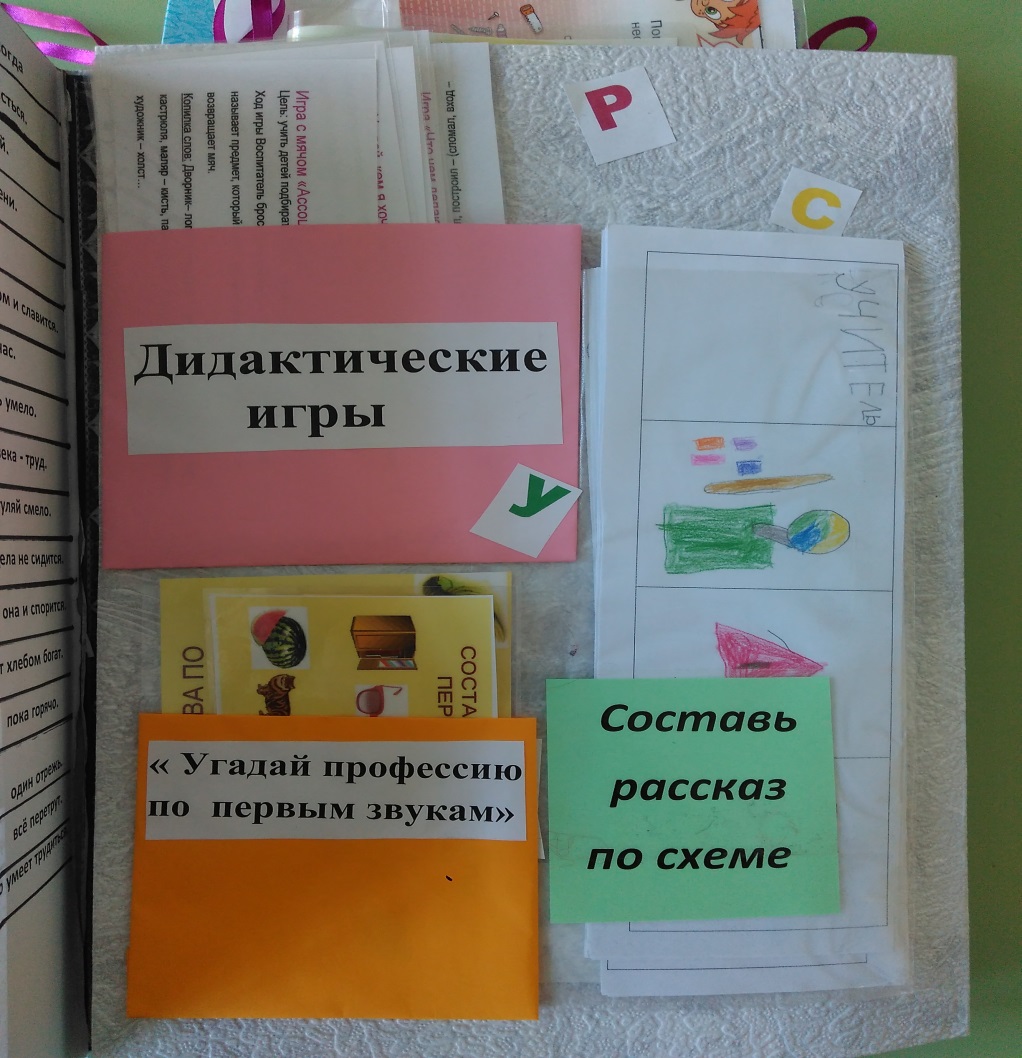 Группа № 3
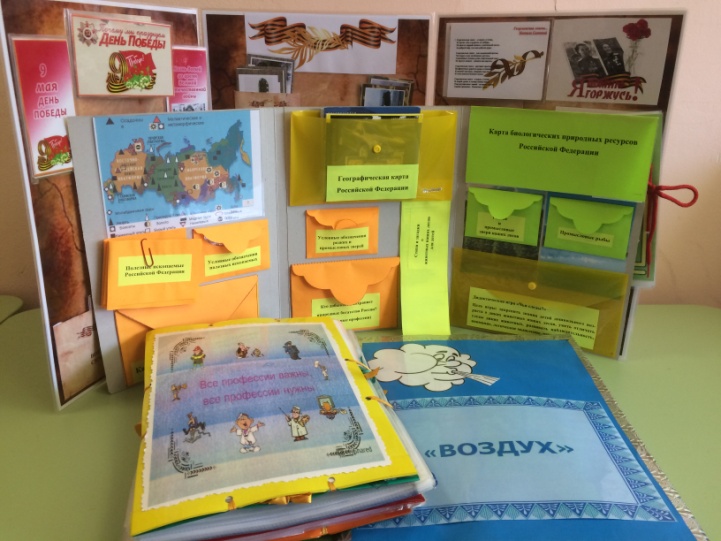 При организации работы в этом направлении мы придерживались следующих принципов:
Деятельности
Вариативности
Креативности
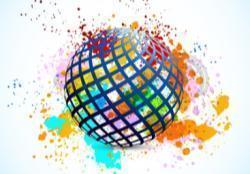 Проблемы:

Дети
Ограниченный запас  знаний по темам Лэпбуков.
Необходимость пополнения наглядного материала и методического сопровождения.
Взрослые

Нехватка времени и нежелание работать в сотрудничестве.
Часть педагогов не стремится эффективно использовать потенциал семьи
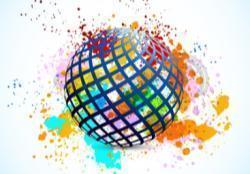 РЕШЕНИЕ:
ТЕХНОЛОГИЯ ЛЭПБУКА
объединить детей, родителей и педагогов в решение образовательных задач;
использовать множество различных дидактических подходов;
поддерживать педагогические цели на всех уровнях;
позволяет учиться на собственном опыте и опыте других в конкретном деле;
приносить удовлетворение всем участникам проекта, видящим продукт своего труда.
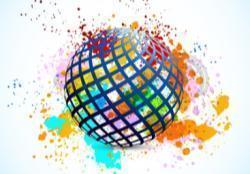 Результат:

Организация конкурсной деятельности в ДОУ
Пополнение знаний детей по тематике лэпбуков
  Пополнение наглядного материала;
  Создание библиотеки по тематике;
  Создание коллекции лэпбуков
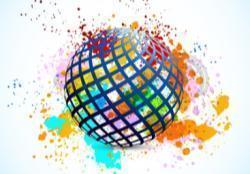 ТВОРЧЕСКАЯ ЛАБОРАТОРИЯ
Муниципальное  дошкольное образовательное учреждение
 «Детский сад № 241»
Литература
1. Гатовская Д. А. Лэпбук как средство обучения в условиях ФГОС [Текст] / Д. А. Гатовская // Проблемы и перспективы развития образования: материалы VI междунар. науч. конф. (г. Пермь, апрель 2015 г.).  — Пермь: Меркурий, 2015. — С. 162-164. 
2. Лэпбуки. Это интересно. http://www.tavika.ru/p/blog-page_5.html
3. https://ru.pinterest.com/source/homeschoolshare.com/
4. http://www.tavika.ru/2015/12/Red-book.html
5. http://www.maam.ru/obrazovanie/lepbuki
6. http://kopilkaurokov.ru/doshkolnoeobrazovanie/prochee/lepbuk-kak-vid-sovmiestnoi-dieiatiel-nosti-vzroslogho-i-dietiei 


Спасибо за внимание!